Сохранение рабочих мест и поддержка безработных граждан
Постановлением Правительства РФ от 18 марта 2022 года № 409 определены 
меры, направленные на снижение напряженности на рынке труда
Дополнительные мероприятия, направленные на снижение напряженности на рынке труда Забайкальского края включая:
организацию общественных работ ищущих работу, включая безработных граждан с сохранением права на получение пособия по безработице;
временное трудоустройство работников организаций, находящихся под риском увольнения.
(В соответствии с распоряжением Правительства РФ от 18 марта 2022 года №537-р размер иного межбюджетного трансферта Забайкальскому краю 185,8 млн. руб.)
Реализация программ по организации профессионального обучения и дополнительного профессионального образования работников промышленных предприятий, находящихся под риском увольнения
(В соответствии с распоряжением Правительства РФ 18 марта 2022 года №537-р размер иного межбюджетного трансферта Забайкальскому краю 
47,7 млн. руб.)
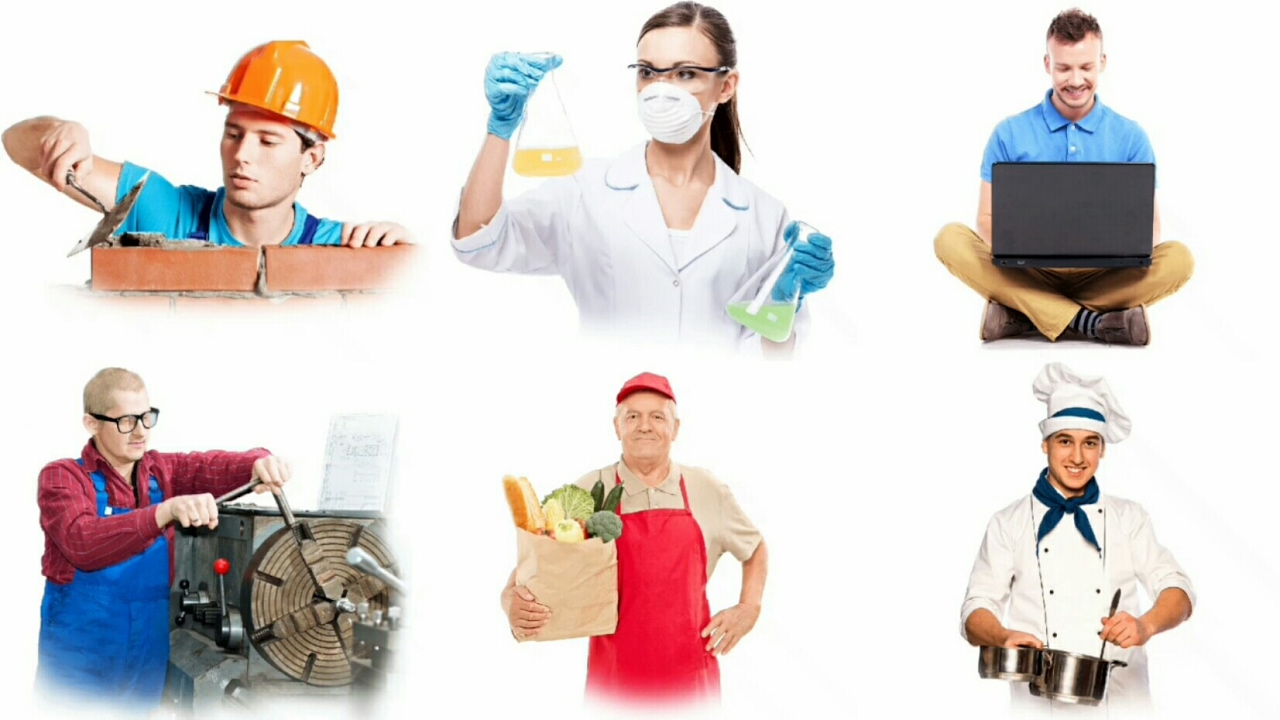 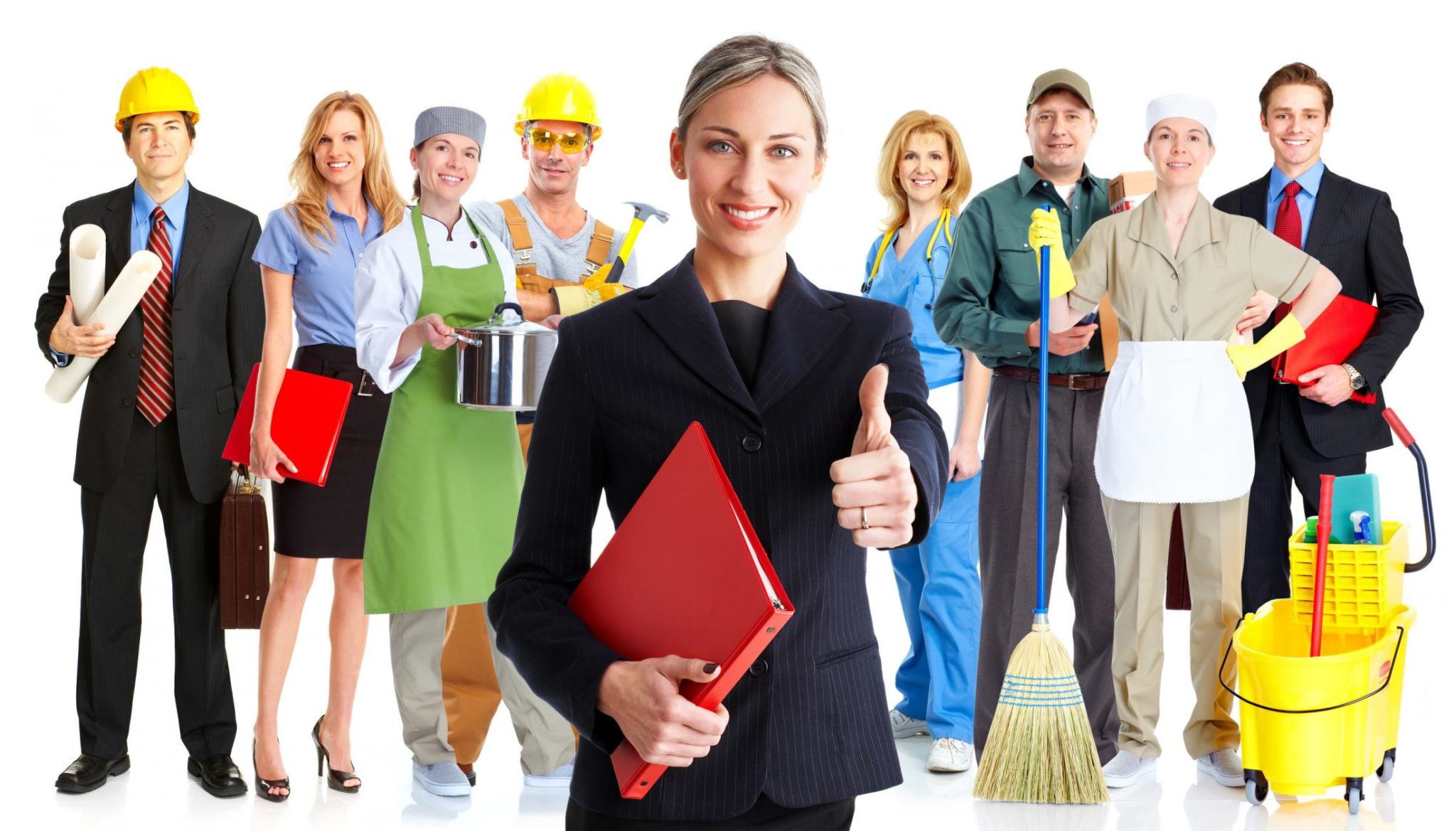 Компании и организации, которые в 2022 году возьмут к себе на работу молодых людей (до 30 лет), получат господдержку в рамках программы субсидирования найма. Для получения господдержки, работодателю нужно обратиться в центр занятости для подбора специалистов под имеющиеся вакансии, после этого направить заявление в Фонд социального страхования, который занимается распределением и выплатой субсидий.